Общая характеристика эпителиальных тканей. 
Разнообразие. 
Классификация покровных эпителиев
Подготовила:
Студентка группы 4121-1Б
Хмелевская Анастасия
Морфологическая классификация эпителиев:
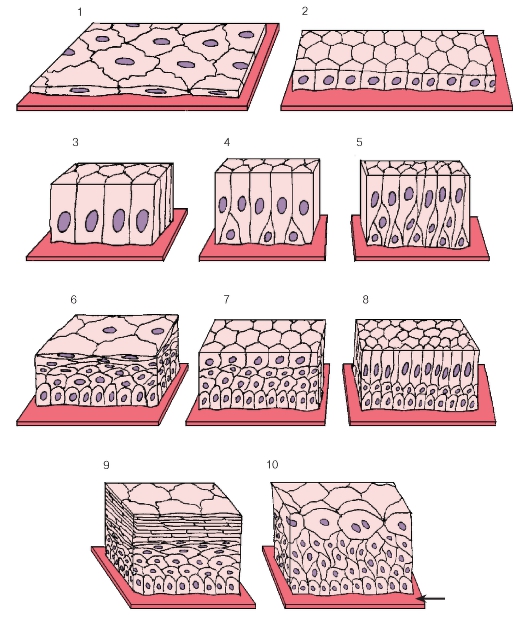 1 - однослойный плоский эпителий;
2 - однослойный кубический эпителий;
3 - однослойный (однорядный) столбчатый (призматический) эпителий;
4, 5 - однослойный многорядный (псевдомногослойный) столбчатый эпителий;
6 - многослойный плоский неороговевающий эпителий;
7 - многослойный кубический эпителий;
8 - многослойный столбчатый эпителий;
9 - многослойный плоский ороговевающий эпителий;
10 - переходный эпителий (уротелий)
Однослойный плоский эпителий 
(мезотелий брюшины):
А - плоскостной препарат
Окраска: азотнокислое серебро-гематоксилин
1 - границы эпителиоцитов;
2 - цитоплазма эпителиоцита: 2.1 - эндоплазма, 2.2 — эктоплазма;
3 - ядро эпителиоцита;
4 - двуядерная клетка
Б - схема строения на срезе:
1 — эпителиоцит;
2 - базальная мембрана
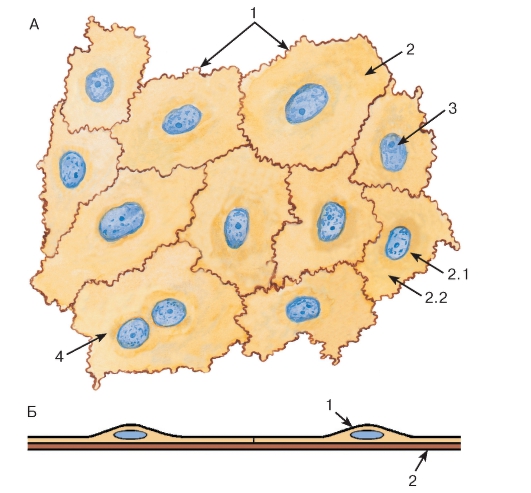 Однослойные плоский, 
кубический и столбчатый (призматический) эпителии 
(мозговое вещество почки)
Окраска: гематоксилин-эозин

1 - однослойный плоский эпителий;
2 - однослойный кубический эпителий;
3 - однослойный столбчатый эпителий;
4 - соединительная ткань;
5 - кровеносный сосуд
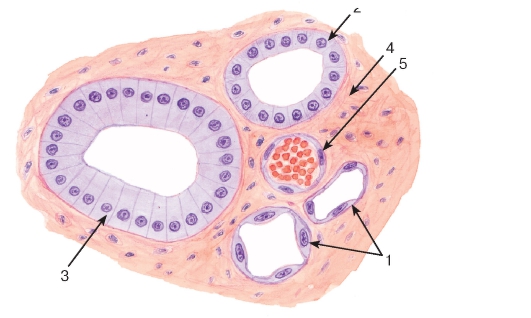 Однослойный столбчатый 
каемчатый (микроворсинчатый) эпителий 
(тонкая кишка)
Окраска: железный гематоксилин-муцикармин

1 — эпителий:
1.1 - столбчатый каемчатый (микроворсинчатый) эпителиоцит (энтероцит)
1.1.1 - исчерченная (микроворсинчатая) каемка
1.2 - бокаловидный экзокриноцит;
2 - базальная мембрана;
3 - рыхлая волокнистая соединительная ткань
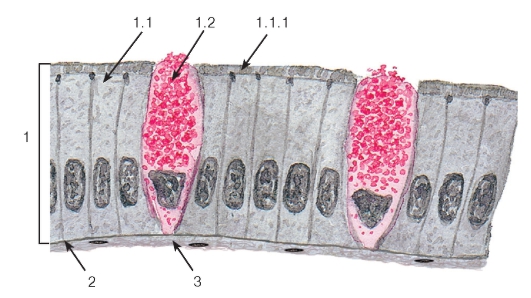 Однослойный многорядный столбчатый реснитчатый (мерцательный) эпителий (трахея)
Окраска: гематоксилин-эозин-муцикармин
1 — эпителий:
1.1 - реснитчатый эпителиоцит, 1.1.1 — реснички,
1.2 - бокаловидный экзокриноцит,
1.3 - базальный эпителиоцит,
1.4 - вставочный эпителиоцит;
2 - базальная мембрана;
3 - рыхлая волокнистая соединительная ткань
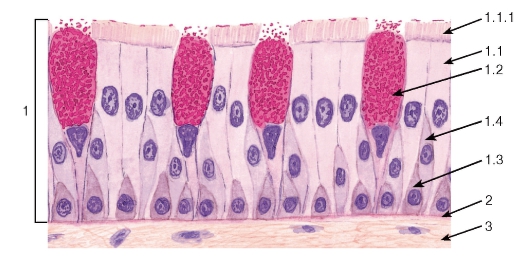 Многослойный плоский ороговевающий эпителий (эпидермис толстой кожи)
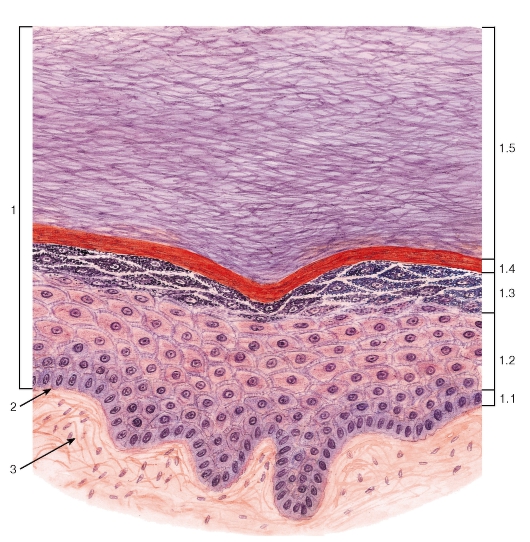 Окраска: гематоксилин-эозин
1 — эпителий:
1.1 - базальный слой,
1.2 - шиповатый слой,
1.3 - зернистый слой,
1.4 - блестящий слой,
1.5 - роговой слой;
2 - базальная мембрана;
3 - рыхлая волокнистая соединительная ткань
Многослойный плоский неороговевающий эпителий (роговица)
Окраска: гематоксилин-эозин
1 — эпителий:
1.1 - базальный слой,
1.2 - промежуточный слой,
1.3 - поверхностный слой;
2 - базальная мембрана;
3 - рыхлая волокнистая соединительная ткань
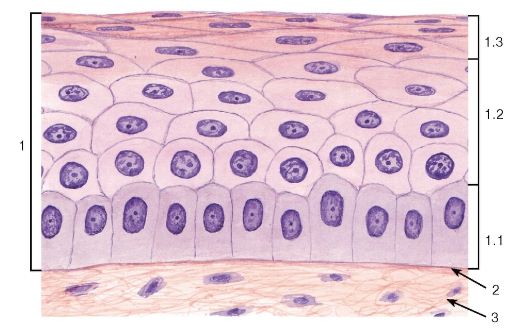 Переходный эпителий - уротелий (мочевой пузырь, мочеточник)
Окраска: гематоксилин-эозин
1 — эпителий:
1.1 - базальный слой,
1.2 - промежуточный слой,
1.3 - поверхностный слой;
2 - базальная мембрана;
3 - рыхлая волокнистая соединительная ткань
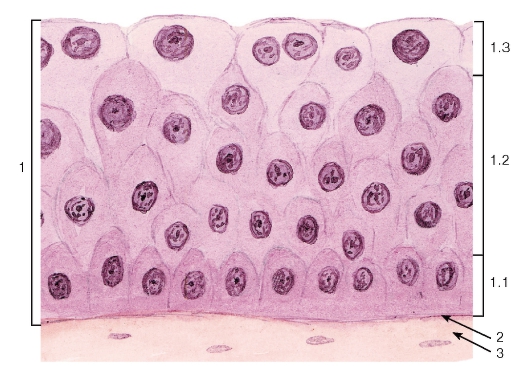